Волонтерский компас
ПРИЛОЖЕНИЕ ДЛЯ ПОИСКА ВОЛОНТЕРОВ
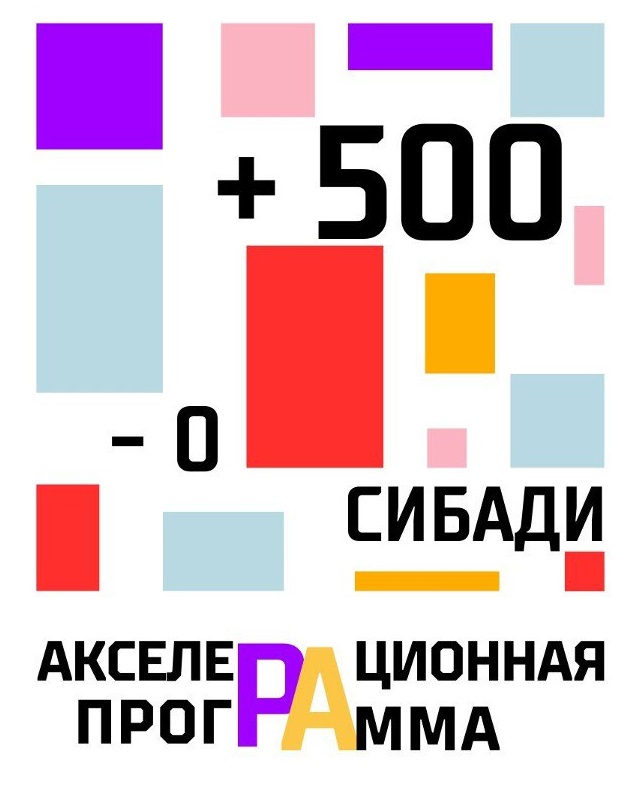 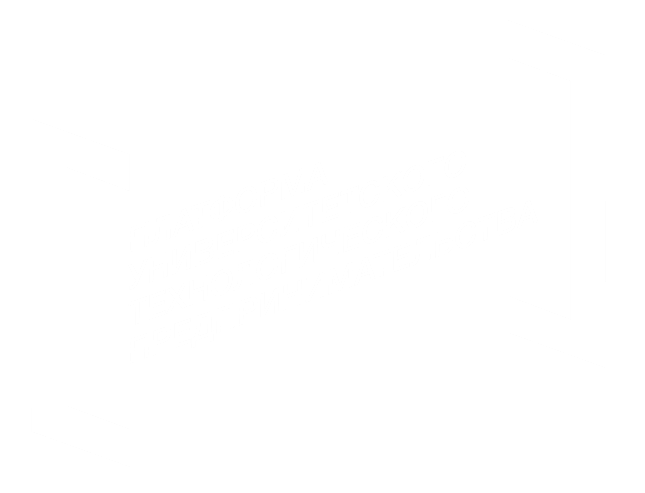 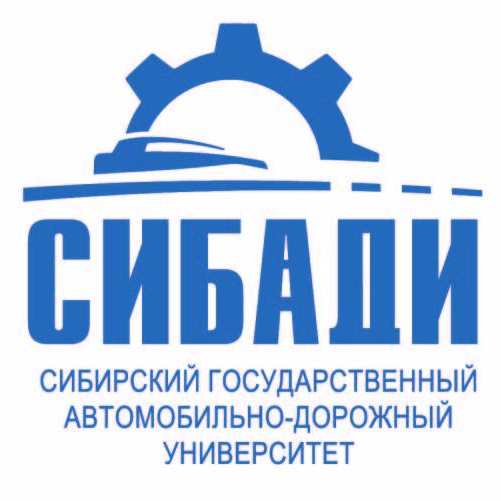 Продукт
Волонтерский компас — это мобильное приложение, которое связывает волонтеров с нуждающимися в помощи людьми, коммерческими и некоммерческими организациями. Оно предоставляет комплексный набор функций, призванных сделать поиск волонтеров и волонтерских мероприятий максимально простым и удобным.
Технологии
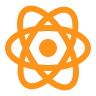 React
Реализует пользовательский интерфейс
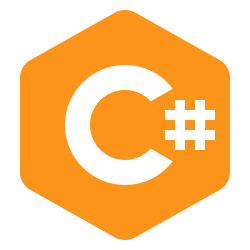 C#
Реализует серверную часть
PostgreSQL
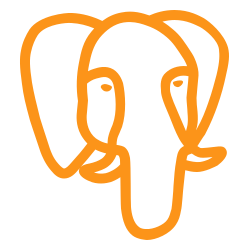 Используется в качестве базы данных
Проблема
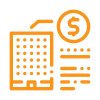 Для коммерческих и некоммерческих организаций – где и как быстро найти подходящих волонтеров для мероприятия?

Для волонтеров – где найти удобный ресурс, в котором содержится информация о большинстве мероприятиях, в которых можно поучаствовать?

Для нуждающихся – куда можно обратиться за помощью или разместить объявление о сборе средств?
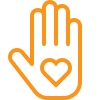 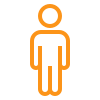 Аналоги и конкуренты
Рынок
TAM
SAM
SOM
7,2 млрд. руб.
360 млн. руб.
12 млн. руб.
Бизнес модель
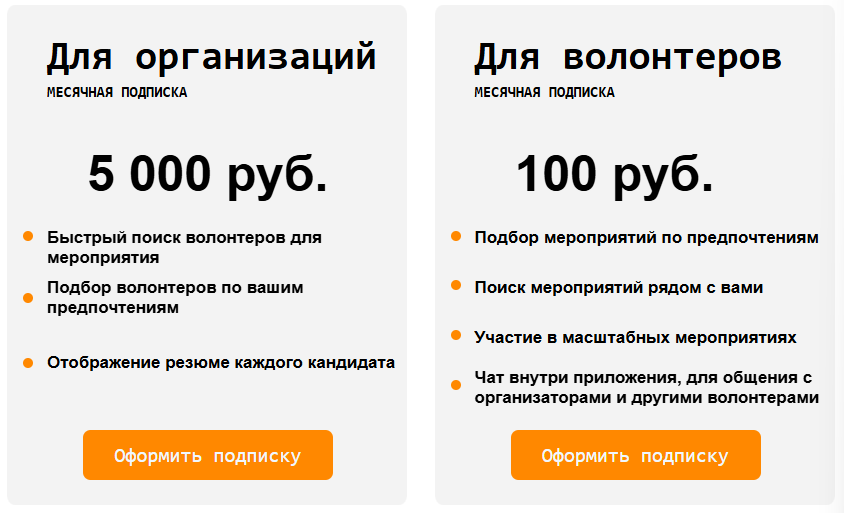 Социально-значимый эффект
Увеличение числа волонтеров:
Приложение облегчает доступ к информации о возможностях волонтерства, что может привлечь больше людей к участию в волонтерской деятельности.

Эффективное распределение ресурсов:
Организации могут быстрее и точнее находить подходящих волонтеров для своих нужд, что положительно сказывается на использовании человеческих ресурсов и повышает эффективность компании.

Укрепление социальных связей:
Волонтерская деятельность способствует формированию и укреплению связей внутри сообществ, что положительно сказывается на социальной сплоченности и взаимопомощи.
Команда
Колясин ИльяПродакт-менеджер, аналитик
Жигадло ЕвгенийЛидер проекта
Контакты
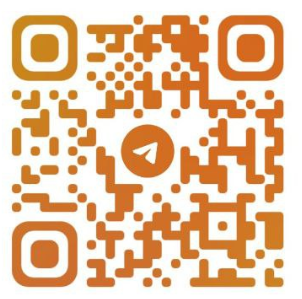 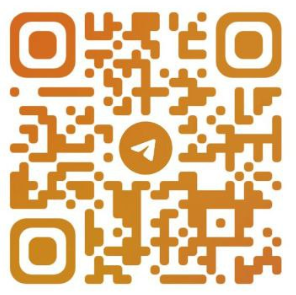